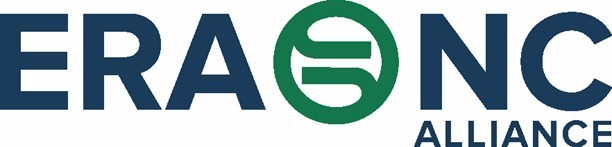 Passing a Resolution: Campus Organizations
Section 1. Equality of rights under the law shall not be denied or abridged by the United States or by any State on account of sex.

Section 2. The Congress shall have the power to enforce, by appropriate legislation, the provisions of this article.

Section 3. This amendment shall take effect two years after the date of ratification.
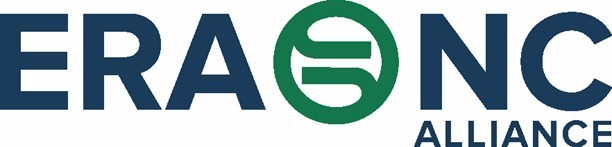 The Equal Rights Amendment
1923: written by Alice Paul
1972: passed by Congress with 7 year time limit; sent to states for ratification
1973: 22 states ratify
1978: deadline extended
1982: deadline reached with only 35 of the 38 needed
2014: renewed fight for the ERA
2017-2018: Nevada and Illinois ratify the ERA
2019: First congressional hearing in 40 years
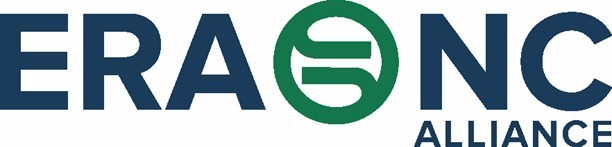 Brief History
Every constitution written after WWII has some sex equality clause

84% of Constitutions around the world guarantee equal rights

We boast the oldest, most stable constitution but lack an essential part-the ERA is that part
The US needs to catch up!
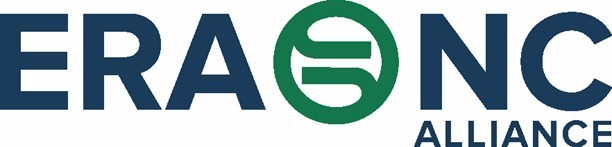 The only right legally guaranteed to women in the Constitution is the right to vote (19th amendment)
Acts passed by Congress related to sex equality are incomplete, temporary, easily overruled, and weak especially compared to a constitutional amendment.
The only way to ensure lasting legal equality is with a constitutional amendment
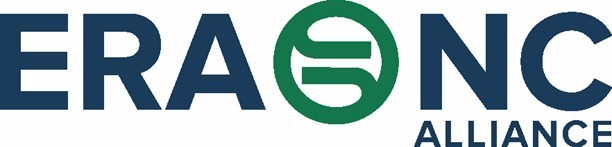 Aren’t women already equal?
“Certainly the Constitution does not require discrimination on the basis of sex. The only issue is whether it prohibits it. It doesn’t.” –Former Supreme Court Justice Antonin Scalia
The courts currently use “intermediate scrutiny” when evaluating sex discrimination cases. 
The ERA would force the courts to use the highest level of scrutiny, “strict”, used in race and religion cases.
Strict scrutiny would make the constitutionality of laws and practices involving distinctions based on sex harder to uphold.
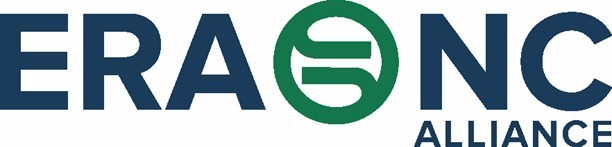 Don’t we have the 14th Amendment and the Equal Protection Clause?
Strong legal basis for:
Equal pay
Sexual and domestic violence protections
Including how it is treated on college campuses
Sex discrimination cases
Pregnancy Discrimination

Explicit and nearly permanent legal equality for women
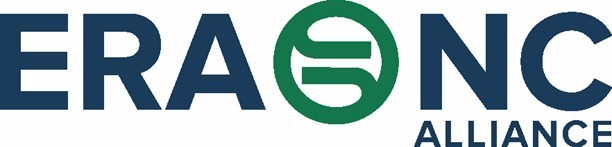 How it would help you
NC has not ratified the ERA

Bills introduced in the NC General Assembly long sessions from 2015 to 2019 for ratification.

Most recent bills:

2017: Sen. Floyd McKissick & Rep. Carla Cunningham introduced bills into their respective chambers; neither received a committee hearing

2019: Sen. McKissick and Rep. Cunningham introduced bills again; both are currently in committee—SB 184 in the Rules Committee & HB 271 in the Judiciary Committee
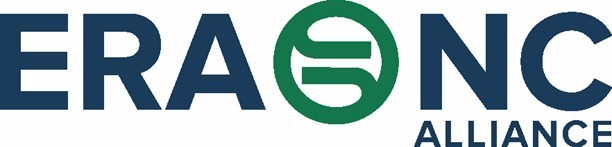 Efforts in North Carolina
Resolutions show the NC General Assembly and the US Congress how important the ERA is to large numbers of their constituents
By passing a resolution, you are showing formal support for sex and gender equality at all levels: in your organization, on your campus, in your state, and in the nation.
Women makeup over 50% of college students across the nation
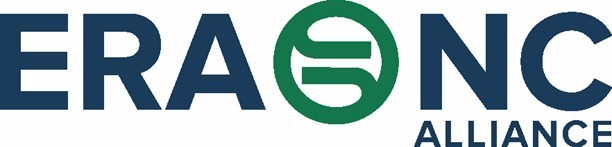 Why your group should pass a resolution
The ERA-NC Alliance has a created a resolution template specifically for organizations on your campus.

Blanks in the template have been labeled for your convenience and only need to be filled with your organization’s information.

After your president or presiding officer has signed the resolution it can be sent to info@era-nc.org and we will distribute it to legislatures.
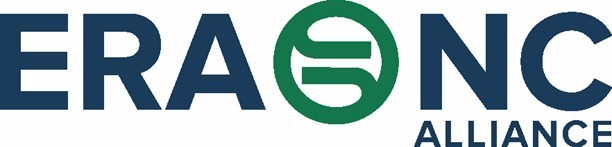 How to prepare a resolution?
How else can you be involved?
Apply to become a Lead or Member Organization
Lead- “an organized group which pledges support of the  Alliance’s purpose and objectives and endorses the ERA and/or recognizes it as a legislative priority.” 
Member-“an organized group, often a branch of a Lead Organization, which pledges support of the Alliance’s purpose and objectives.” 
Applications can be found on the website and can be sent to the VP of Membership at membership@era-nc.org
Participate in ERA-NC Alliance sponsored events
Call your Congressional representatives! Here is a guide.
Incorporate advocacy for the Equal Rights Amendment into your organization’s efforts
Educate your members and campus about the importance of the ERA
Follow us on Social Media! 
Instagram: era_ncalliance 
Facebook: ERA NC Alliance 
Twitter: ERA_NC
Want more information? The Alliance is more than happy to answer any questions you or your organization might have. Email us at info@era-nc.org and feel free to visit our website era-nc.org.